PLANIFICACIÓN  CLASES VIRTUALESOrientación – Religión SEMANA 34FECHA : 16-11-2020
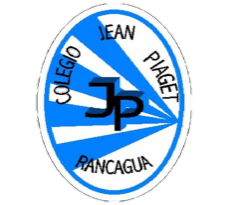 Colegio Jean Piaget
Mi escuela, un lugar para aprender y crecer en un ambiente saludable
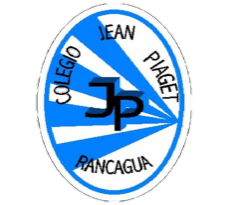 Reglas clases virtuales
Cuando inicies sesión debes mantener la cámara encendida.
Debes mantener el micrófono apagado y sólo activarlo cuando respondas a la lista, te hagan alguna pregunta o tengas alguna duda. 
Preséntate con vestimenta adecuada para la clase.
El chat es sólo para escribir alguna pregunta o duda que tengas.
No consumas alimentos mientras estés en clases
El apoderado o adulto puede estar a su lado. Pero no debe interrumpir las clases.
Importante:
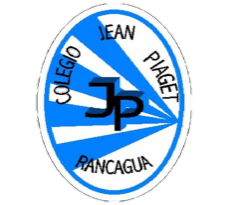 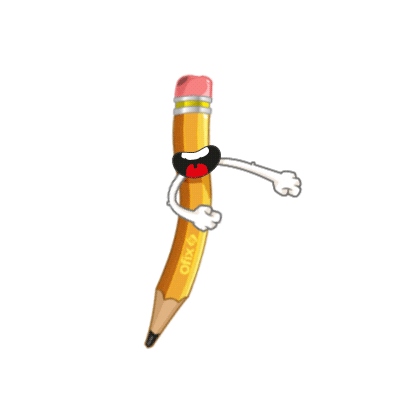 Cuándo esté la animación de un lápiz, significa que debes escribir en tu cuaderno
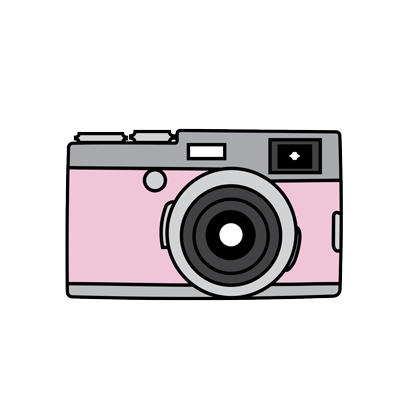 Cuándo esté esta animación de una cámara fotográfica, significa que debes mandar reporte sólo de esa actividad (una foto de la actividad)
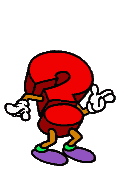 Cuándo esté esta animación de un signo de pregunta, significa que debes pensar y analizar, sin escribir en tu cuaderno. Responder de forma oral.
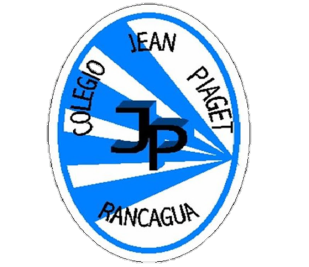 Cuentacuentos
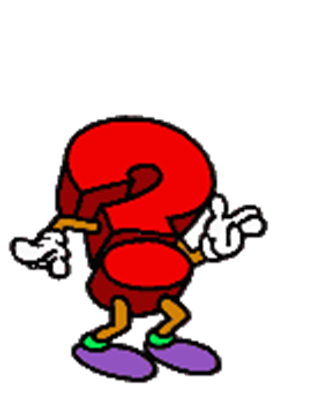 Desarrollo de la clase
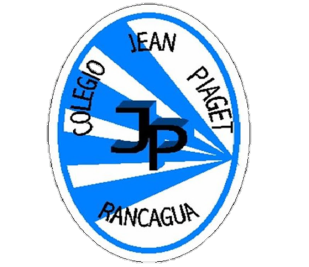 Escucha atentamente el cuento “La Oca de Oro” Hermanos Grimm.
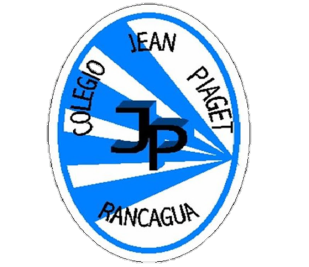 Actividad:

Responde las preguntas que te realizarán las profesoras:

¿A quién llamaban “Zoquete”?

Describe la personalidad del protagonista

Haz un pequeño resumen del cuento

Describe las emociones que sintió “El zoquete” durante toda la historia”.
ACTIVIDAD:
Imagina que eres parte del cuento y dibuja una escena que te haya llamado la atención
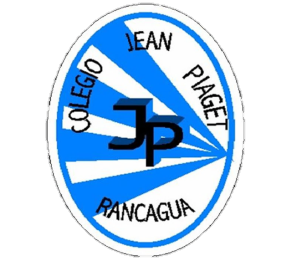 TICKET DE SALIDA
ASIGNATURA: ORIENTACIÓN 
OA4: IE5-IE6
SEMANA 34
CIERRE
Nombre: _______________________________________
Identifica las emociones y valores que expresa el cuento “La Oca de ORO

Mostrar el dibujo realizado a la docente y a sus compañeros y comentar en que parte del cuento está situado su dibujo.
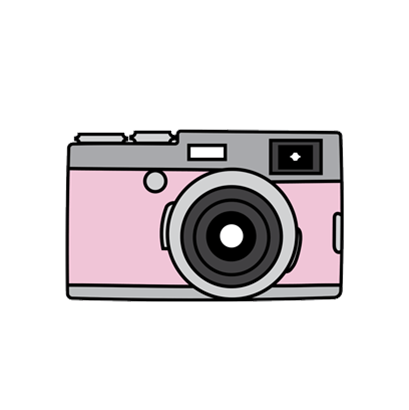 Enviar fotografía de las respuestas al: 
Correo: adelina.elgueta@colegio-jeanpiaget.cl
Celular:  +56933639868